Муниципальное дошкольное образовательное учреждение 
Детский сад № 2 «Ладушки»
Работа с семьями, находящимися в социально опасном положении
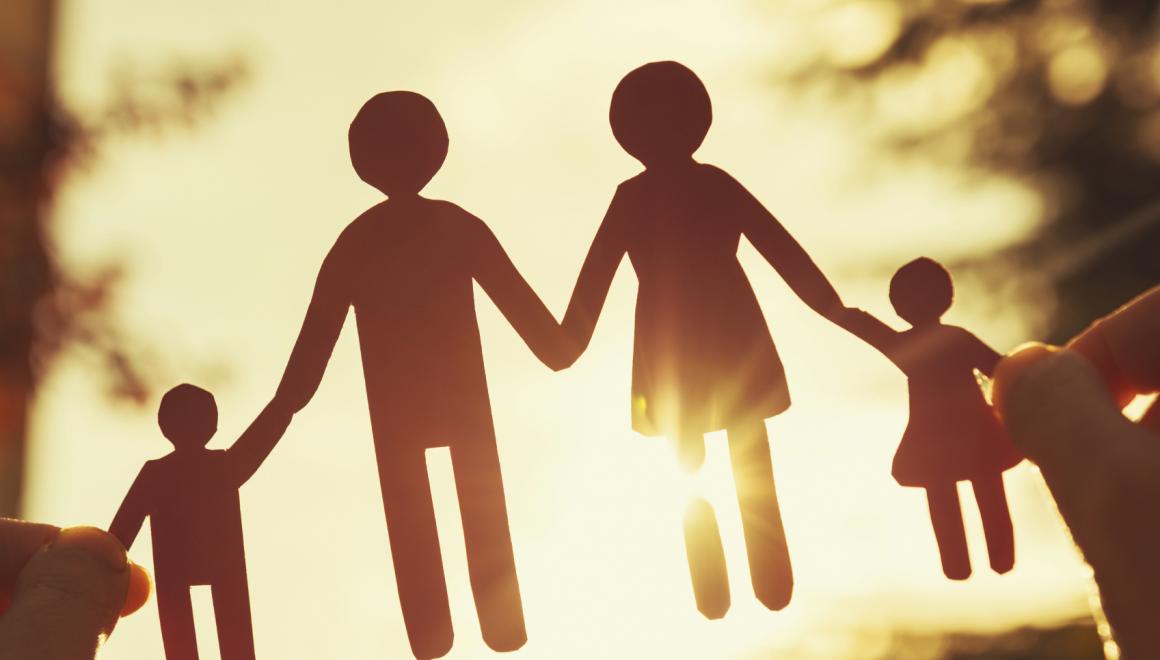 Подготовил: 
Инспектор по защите прав детства Мещерякова А.Э.
п. Красная Горбатка  Селивановский район Владимирская область
Семья, находящаяся в социально опасном положении, далее «СОП»
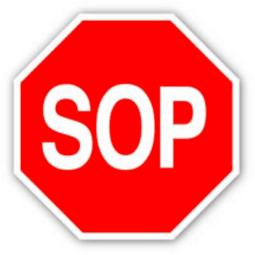 семья, имеющая детей,  где родители или законные представители несовершеннолетних не исполняют своих обязанностей по их воспитанию, обучению и содержанию, отрицательно влияют на их поведение либо жестоко обращаются с ними.Потенциальный риск может реализоваться в неблагоприятных для воспитания детей экономических и психологических условиях, конфликтах, алкогольной и наркотической зависимости членов семьи, жестоком обращении внутри нее, прежде всего по отношению к детям.
2
Обязанностью педагога ДОУ является распознавание признаков жестокого обращения с детьми и пренебрежения родительским долгом
3
Жестоким обращением с детьми считают умышленные действия (или бездействие) родителей, воспитателей и других лиц, наносящие ущерб физическому или психическому здоровью ребёнка.
4
Различают 4 основные формы   жестокого   обращения   с   детьми   и пренебрежения их интересами:
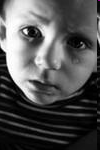 Физическое;
сексуальное (развращение);
психическое (эмоциональное) насилие;
пренебрежение основными нуждами ребёнка (моральная жестокость).
5
Физическое насилие:
умышленное нанесение ребенку телесных повреждений, а также любе иное использование физической силы (причинение боли, лишение свободы, понуждение к употреблению психоактивных веществ и др.), в результате чего причиняется вред его физическому или психическому здоровью, нарушается нормальное развитие или создается реальный риск для жизни.
   Физическое насилие может проявляться в форме бездействия, когда ребенок умышленно оставляется в опасной или неблагоприятной обстановке.
6
Сексуальное насилие:
Вовлечение  ребенка  взрослым  в  совершение действий  сексуального  характера  с  помощью насилия,  угроз  или  путем  злоупотребления доверием  (с  использованием  беспомощного состояния),  что  причинило  вред его физическому или  психическому  здоровью  либо  нарушило психосексуальное  развитие  ребенка.
7
Психическое (эмоциональное) насилие:
Периодические или постоянные оскорбления и унижения ребенка, высказывание в его адрес угроз, демонстрация негативного отношения к нему или отвержение, которые приводят к возникновению устойчивых эмоциональных или поведенческих нарушений. 
 Психическим насилием будет также однократное воздействие тяжелой психической травмы, приведшее к возникновению посттравматического стрессового расстройства, а также случаи повторного воздействия менее тяжелых психических травм, в результате чего возникает расстройство адаптации.
8
Пренебрежение основными 
потребностями ребёнка:
Постоянное  или  периодическое неисполнение  родителями  или  лицами,  их заменяющими,  своих  обязанностей  по удовлетворению  потребностей  ребёнка  в развитии  и  заботе,  пище  и  крове, медицинской  помощи  и  безопасности, приводящее  к  ухудшению  состояния здоровья  ребёнка,  нарушению  его развития или  получению  травмы. Отсутствие условий для нормальной жизни ребёнка, заботы о его здоровье и развитии.
9
Выявление и распознавание как физического, так и других форм насилия, представляет непростую задачу, потому что ребёнок может скрывать происходящее, не доверяя взрослым, боясь наказаний со стороны родителей, которые отрицают факт применения силы, опасаясь последствий и осуждения.
10
Основные признаки, которые должны привлечь внимание педагога:
Психическое и физическое развитие ребёнка не соответствует его возрасту.
 Неухоженность, неопрятность; апатичность или, наоборот, агрессивность ребёнка.
 Изменчивое поведение: переход от спокойного состояния к внезапному возбуждению (такое поведение часто является причиной нарушения контактов с другими детьми).
 Проблемы с обучением, в связи с плохой концентрацией внимания.
 Отказ ребёнка раздеться, чтобы скрыть синяки и раны на теле.
 Повторяющиеся жалобы на недомогание (головную боль, боли в животе и др.).
 Враждебность или чувство страха по отношению к отцу или матери.
 Сильная реакция испуга или отвращения в связи с физической близостью определённого взрослого.
 Судорожное реагирование на поднятую руку (ребёнок сжимается, как бы боясь удара).
 Чрезмерное стремление к одобрению, ласке любого взрослого, гипертрофированная забота обо всём и обо всех.
 Демонстрация «взрослого» поведения, интерес к вопросам секса.
11
Какие наиболее характерные особенности 
в поведении взрослых должны 
подтвердить ваши опасения?
в беседе о ребёнке родители проявляют настороженность или безразличие;
 на жалобы по поводу поведения сына (дочери) в детском саду реагируют холодно либо очень бурно и эмоционально;
 часто меняют участкового врача, переводят ребёнка из одного дошкольного учреждения в другое.
12
Что может предпринять педагог, подозревая родителей в жестоком обращении с ребенком?
Прежде всего, постараться завоевать его доверие, наблюдать за его поведением, а замеченные отклонения желательно заносить в специальный дневник. 
Побывать у ребенка дома, посмотреть, в каких условиях он живет, постараться установить контакты с семьей. 
Побеседовать с опекунами, близкими родственниками, высказать 
свою озабоченность его поведением в детском саду.
В результате предпринятых действий вы можете прийти 
к следующим выводам: 
 ваше предположение подтверждается (не подтверждается); 
 решение проблемы не терпит отлагательства и требует подключения специалистов.
13
Признаки, которые требуют НЕМЕДЛЕННОГО информирования администрации ДОУ, общественного инспектора:
Следы побоев, истязаний и другого физического воздействия;
Следы сексуального насилия;
Запущенное состояние детей (педикулёз, дистрофия и т.д.);
Отсутствие нормальных условий существования ребёнка:
антисанитарное  состояние жилья, несоблюдение элементарных правил гигиены, отсутствие в доме спальных мест, постельных принадлежностей, одежды, пищи и иных предметов, соответствующих возрастным потребностям детей и необходимых для ухода за ними;
систематическое пьянство родителей, драки в присутствии ребенка, лишение его сна; 
ребенка выгоняют из дома.
14
Алгоритм работы с неблагополучной семьёй:
Первый этап: изучение семьи и существующих в ней проблем.
Второй этап: первичное обследование жилищных условий 
неблагополучной (проблемной) семьи.
Третий этап: установление контакта с членами семьи или её представителем; изучение личностных особенностей членов семьи; оценка качества отношений в семье, изучение причин неблагополучия семьи, её особенностей, целей, ценностных ориентаций.
Четвёртый этап: формулировка проблемы, лежащей в основе неблагополучия семьи; составление социальной карты семьи.
Пятый этап: постановка задач на взаимодействие педагога, специалистов с ребенком/родителем/семьей.
Шестой этап: координационная деятельность со всеми заинтересованными организациями (отдел опеки и попечительства управления образования, инспекция по делам несовершеннолетних, комиссия и т.д.).
Седьмой этап: составление программы работы с неблагополучной семьёй, текущие и контрольные посещения семьи.
Восьмой этап: реализация действий по улучшению ситуации в семье.
Девятый этап: оценка эффективности.
Десятый этап: обратная связь.
15
Педагог не должен брать на себя функции воспитания, заботы о детях, подменяя родителей, так как это порождает пассивную иждивенческую позицию родителей и других членов семьи. Педагогу, работающему с семьёй группы риска, необходимо сосредоточить усилия на чётких, конкретных целях.
16
Позиция педагога (специалиста), работающего 
с неблагополучной семьёй:
Безусловное безоценочное принятие человека.
Ориентация на ответственное поведение семьи.
Актуализация ресурсов, а не на нахождение ошибок.
Использование главного метода помощи неблагополучным семьям – сопровождения.
Контакт между педагогом (специалистом) и ребенком/родителем/представителем семьи, основанный на уважении, принятии и внимании к их жизненному миру.
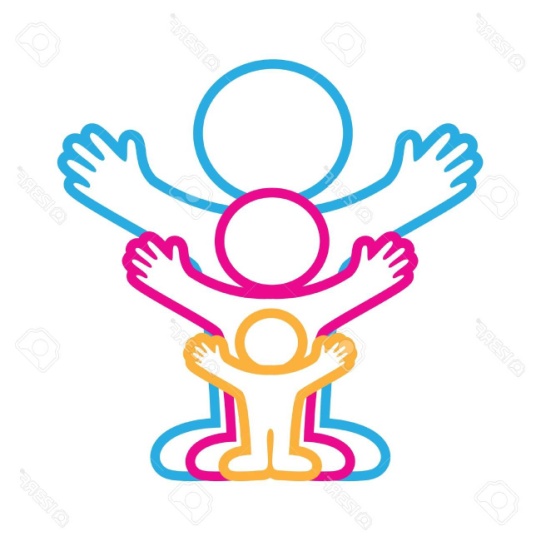 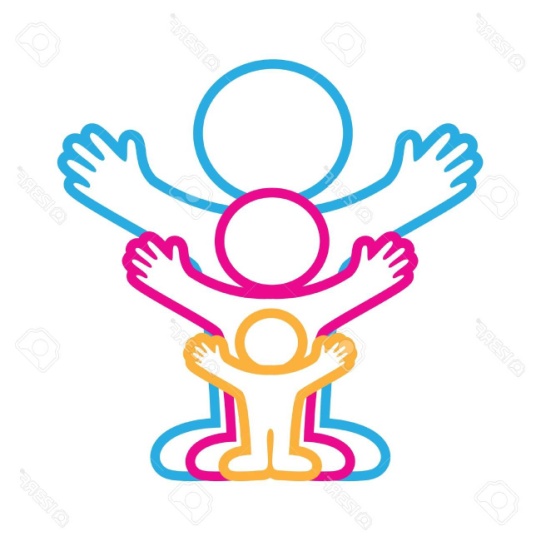 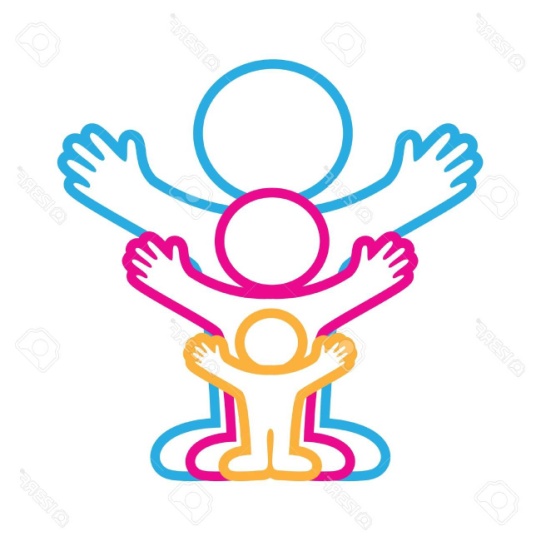 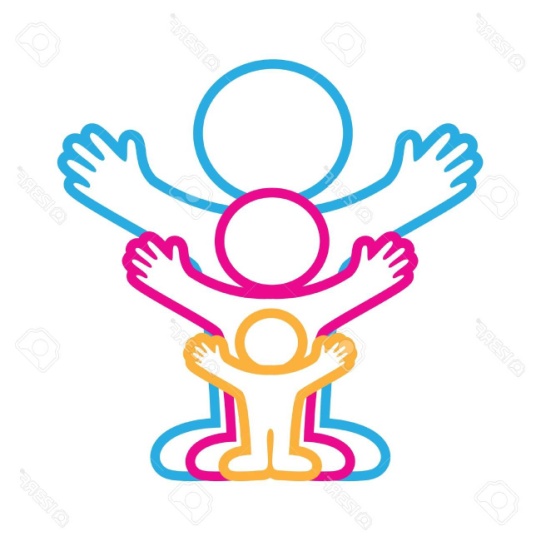 17
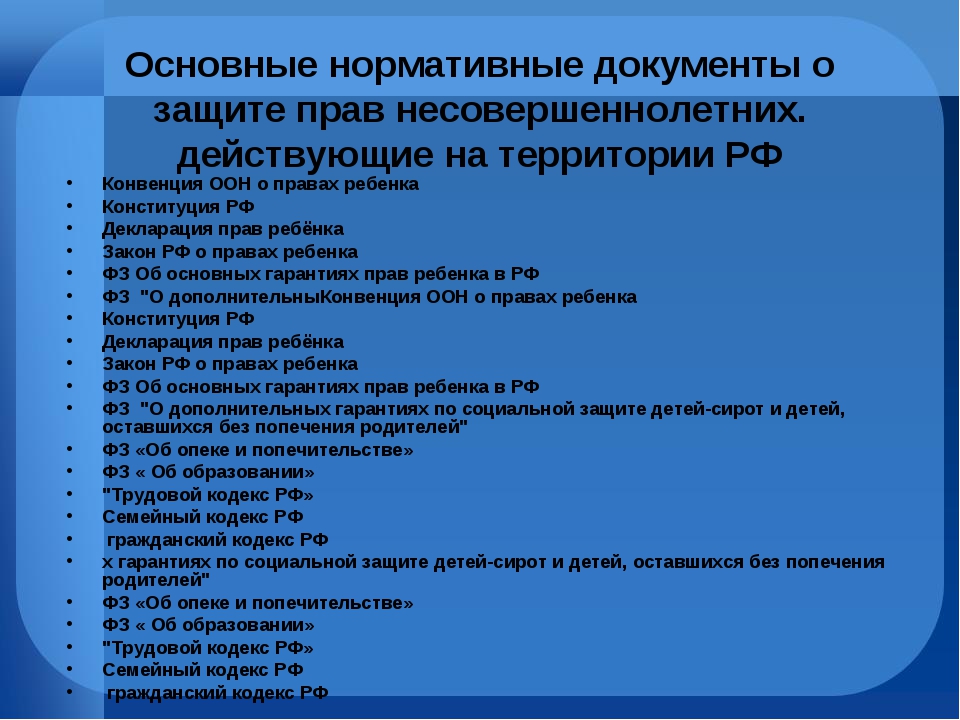 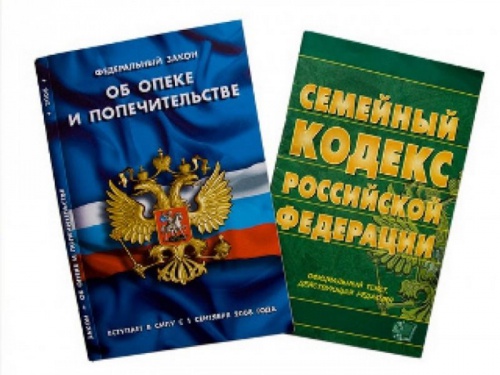 18
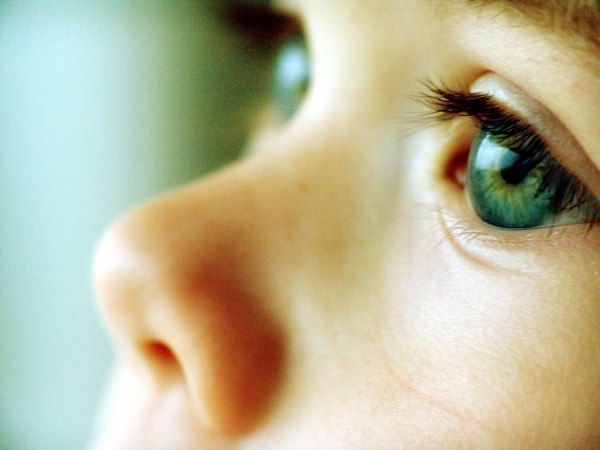 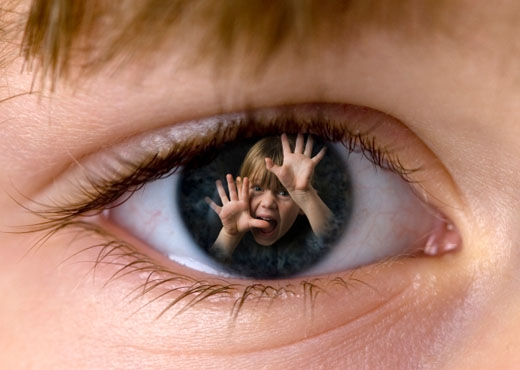 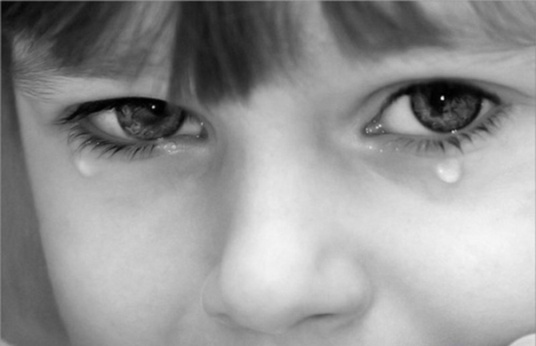 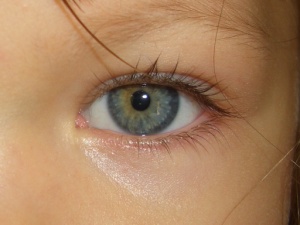 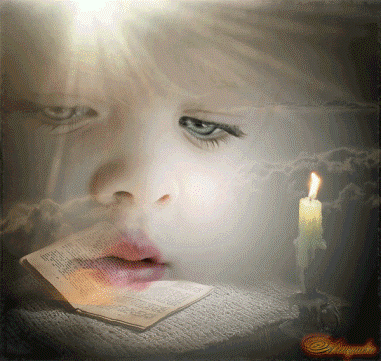 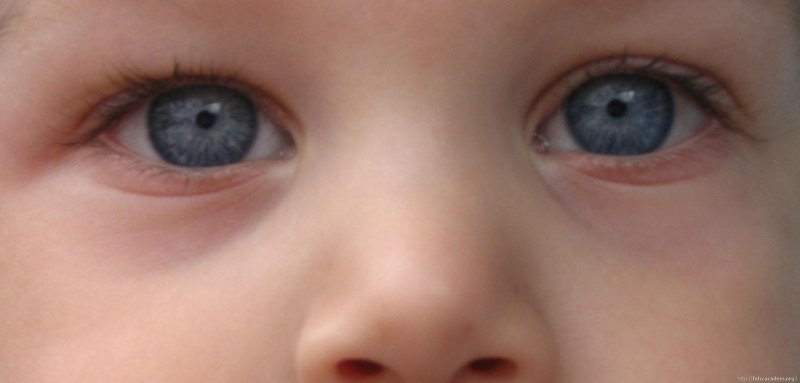 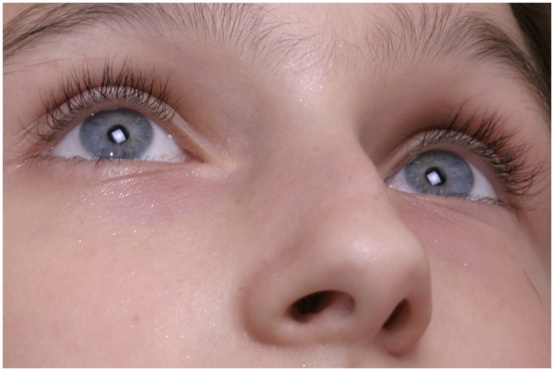 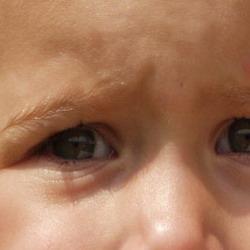 Ты мне поможешь?
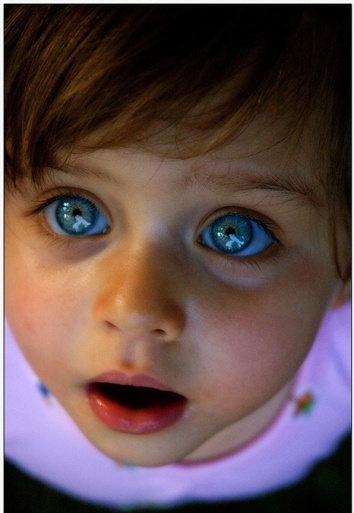 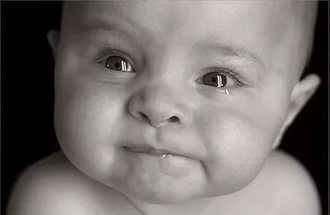 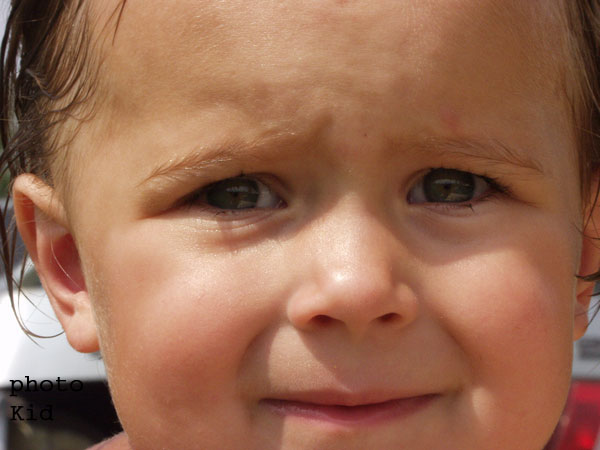 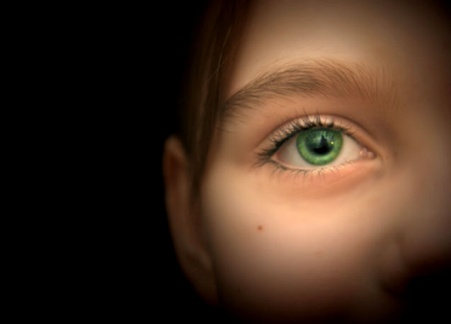 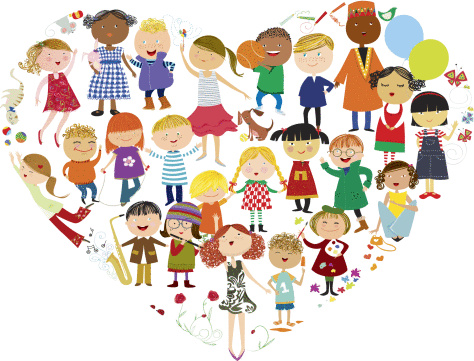 Наш метод воспитания – любовь, забота, понимание.
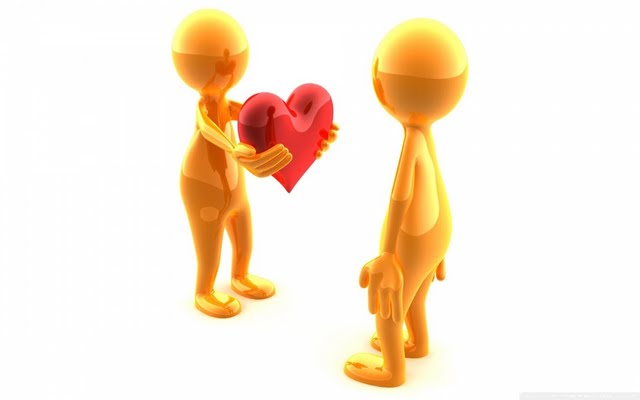 20
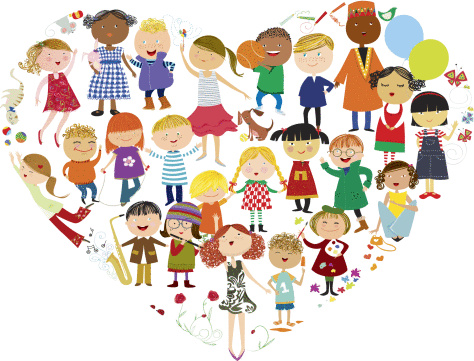 21